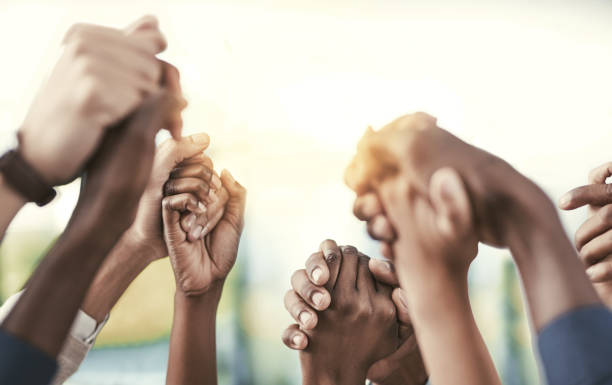 KSGALUMNIASSOCIATION
Enhancing Personal and Professional Engagement and
Networking Opportunities
ABOUT KENYA SCHOOL OF GOVERNMENT
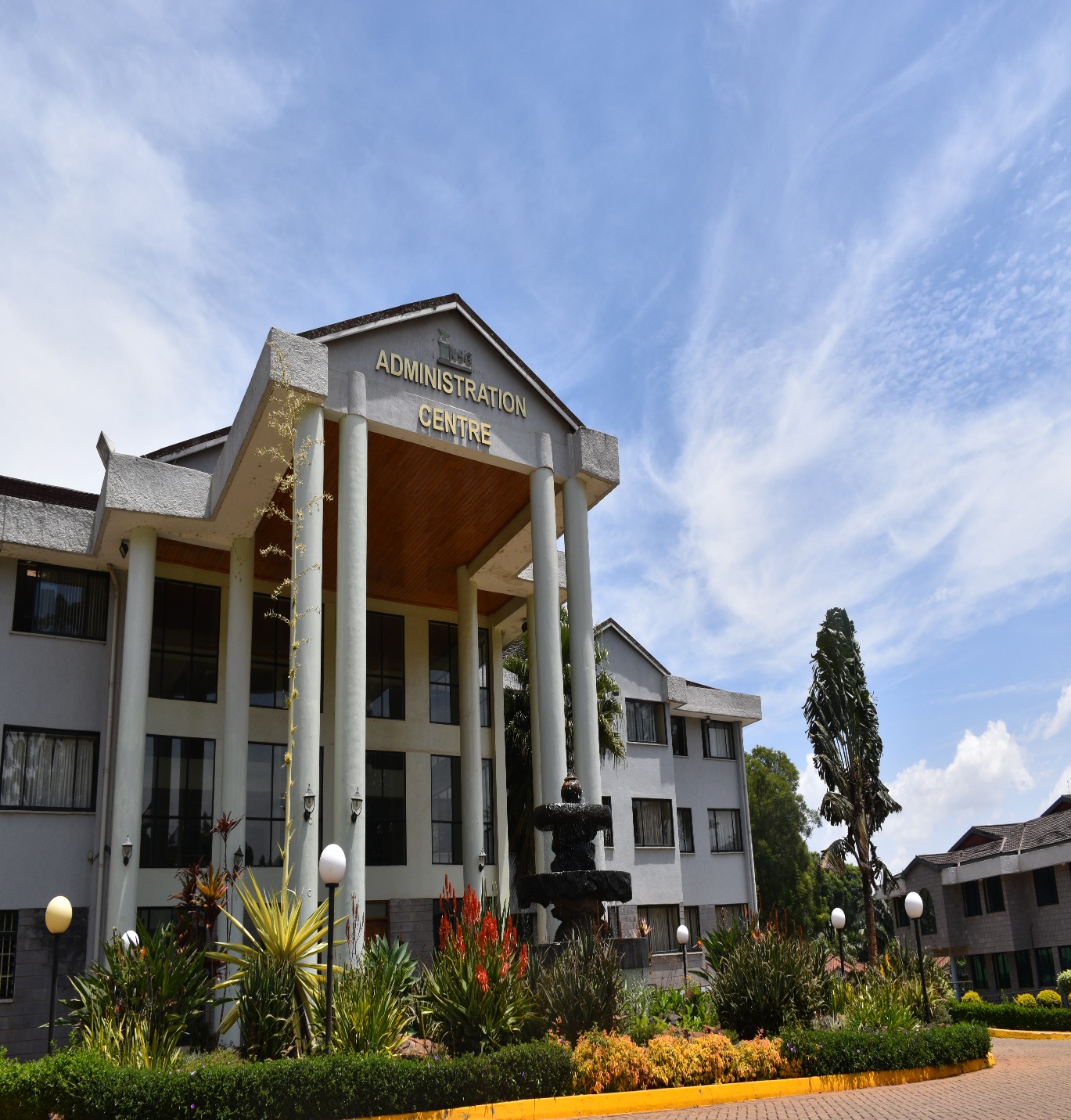 Kenya School of Government is a statutory body established under KSG Act No. 9 of 2012. 

The School is charged with the responsibility of transforming the public service by nurturing national values and ethics; enhancing transformative leadership; developing core skills, knowledge  and competencies among public officers; and cultivating a culture of results- oriented service delivery.
ABOUT KENYA SCHOOL OF GOVERNMENT
The School offers:
Training that is designed to promote professional expertise and public service values, 
Consultancy services to support organizational re-engineering of public institutions, 
Policy-oriented and problem solving research, and 
Advisory services informed by real-time data to enhance effective implementation of policy and programs whilst upholding high standards of integrity, competence, ethics and a culture of transparency.
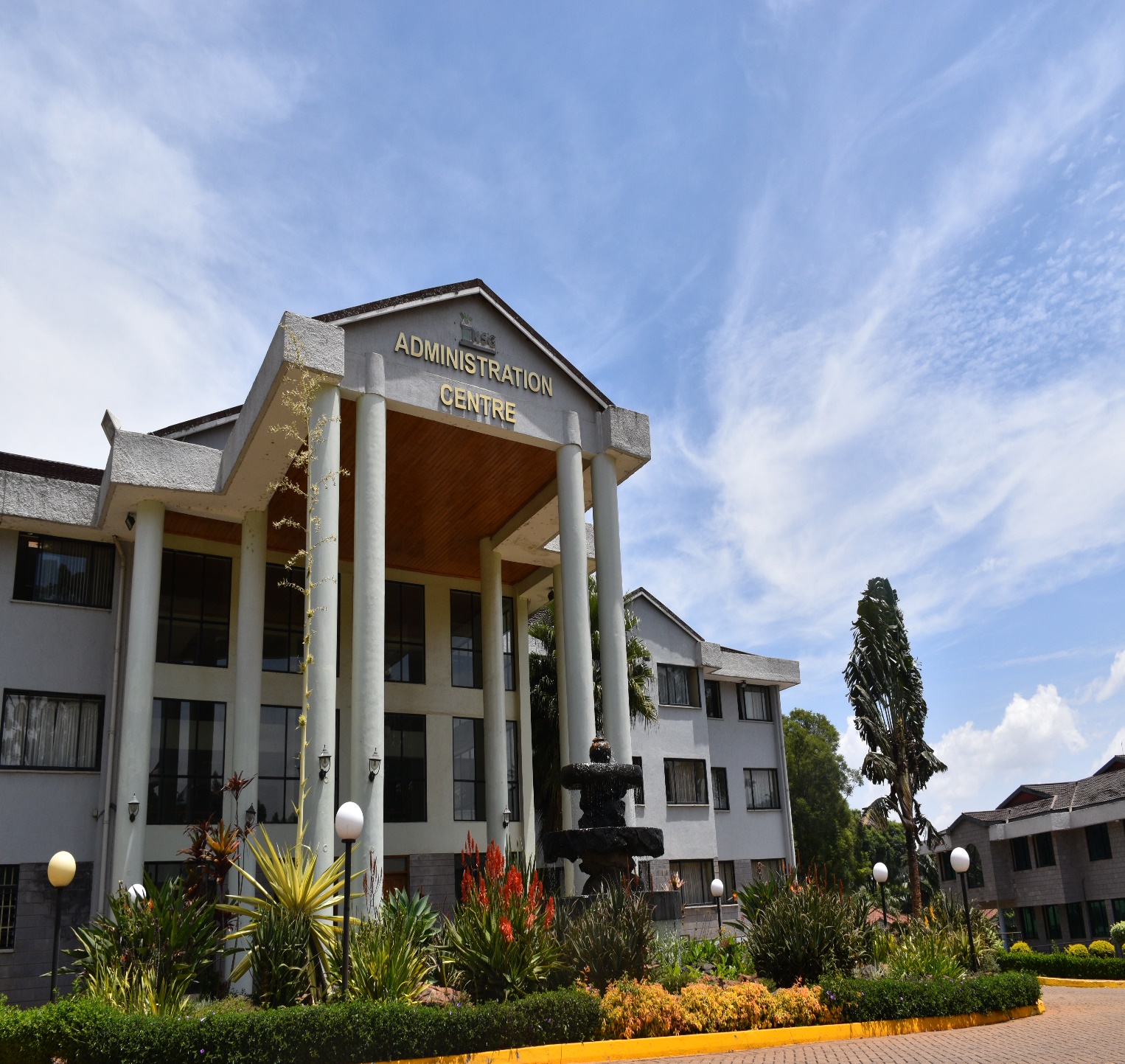 ABOUT KENYA SCHOOL OF GOVERNMENT
Vision
	Excellence in Public Service Capacity Development

Mission
	To build capacity of the Public Service by 	developing core, managerial and leadership	competencies for quality public service
ABOUT KENYA SCHOOL OF GOVERNMENT
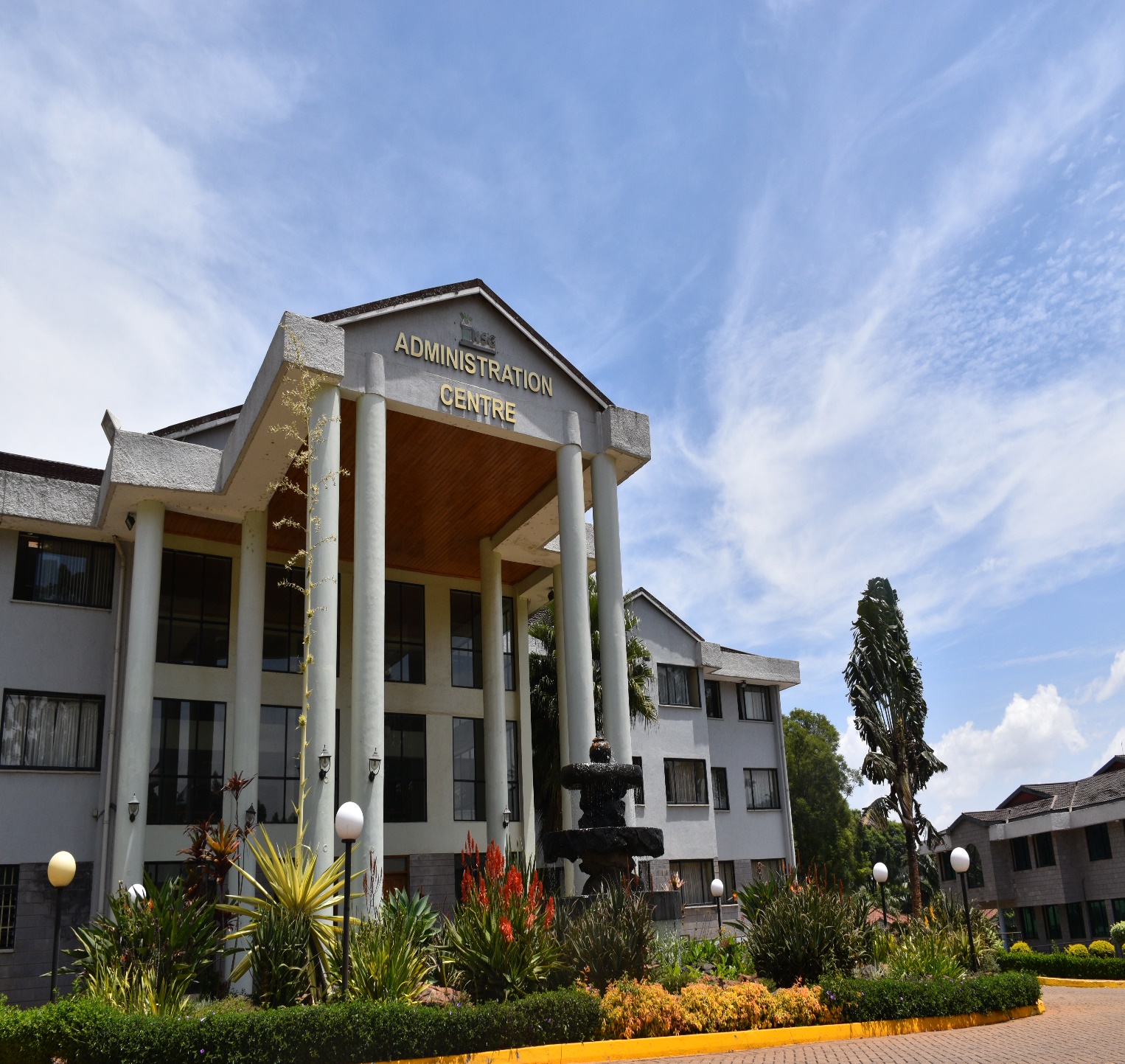 Core values
Responsiveness    
Creativity and Innovation
Integrity   
Inclusivity     
Commitment    
Excellence
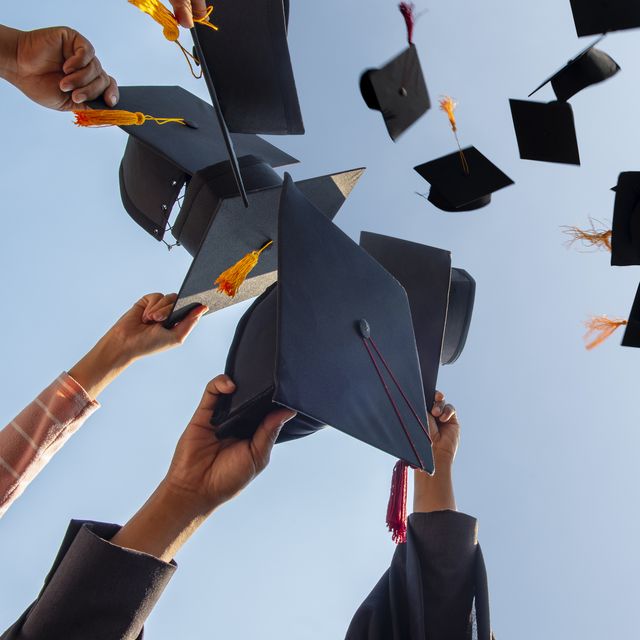 WHO IS AN ALUMNI?
Alumni (Plural of Alumnus)
Refers to men and women who have completed their studies, esp. at a school, college or university (American Dictionary)
A person who has attended or has graduated from a particular school, college, or university. A person who is a former member, employee, contributor, or inmate (Miriam-Webster).
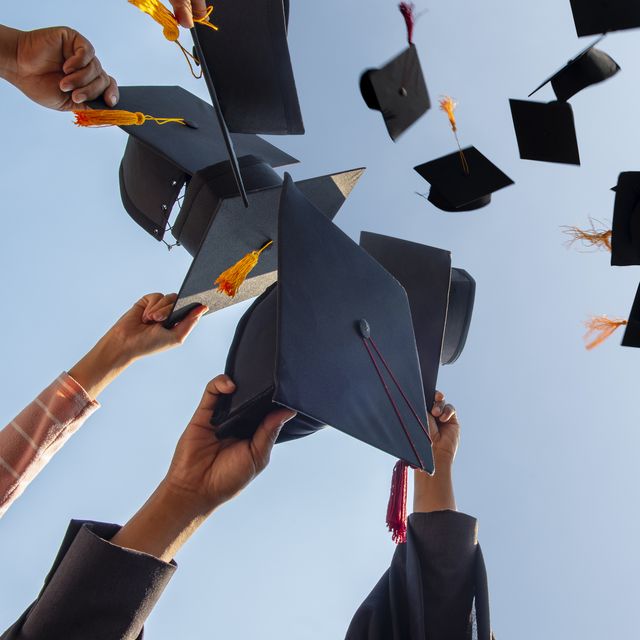 WHO IS AN ALUMNI?
The Latin noun alumnus means "foster son" or "pupil" and is derived from the verb alere "to nourish".
Despite the warmth of feelings between the parent and child, "an alumnus might be treated both as a beloved child and as a household servant.“
The term is not synonymous with "graduate"; one can be an alumnus without graduating.
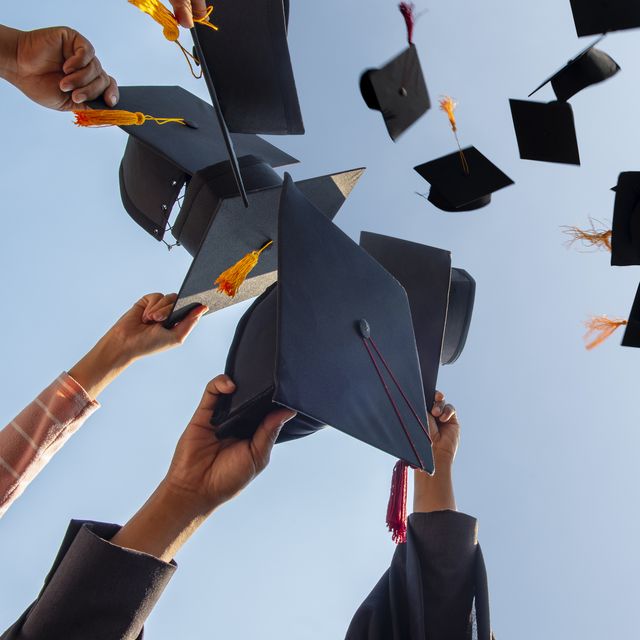 IMPORTANCE OF ALUMNI ORGANISATION
Institutions are advised to develop and invest in partnership opportunities that connect alumni with student life.
It is important for an institution to decide how it defines an alumnus and to document this to avoid any confusion.
Alumni reflects an institution's most loyal and generous supporters. 
They have fundraising role for an institution.
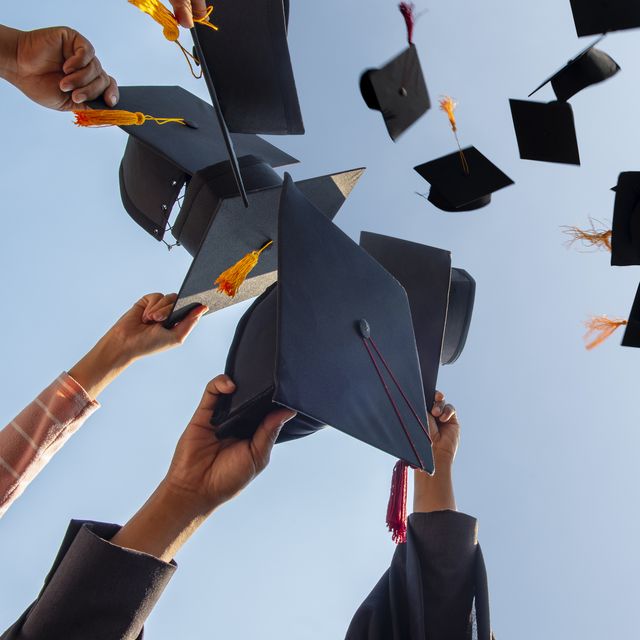 IMPORTANCE OF ALUMNI ORGANISATION
They generate invaluable word-of-mouth marketing among their social and professional networks. 
By engaging alumni, an institution can continue to benefit from the wealth of skills and experience.
Without strong alumni relations, an organization’s prospect pool will be significantly reduced and chances of significant fundraising success compromised.
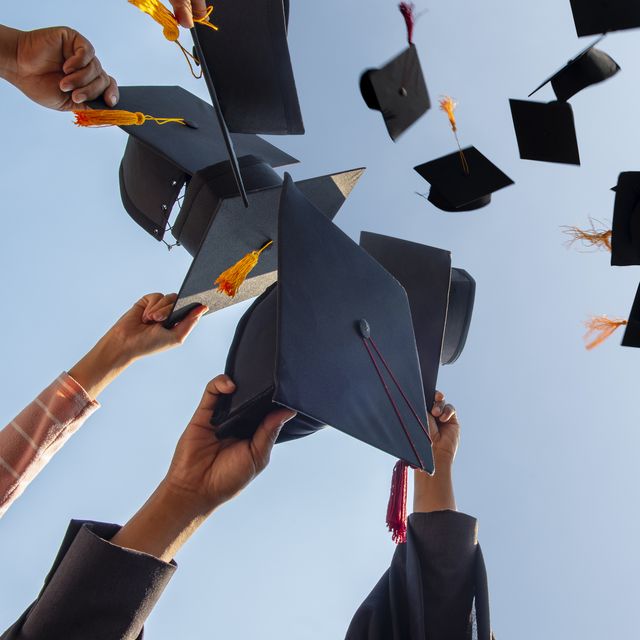 IMPORTANCE OF ALUMNI ORGANISATION
A well-developed training program for alumni volunteers is essential (Dolbert, 2000).
At the University of Alabama membership in the alumni association is one of the most highly sought after student leadership opportunities.
The organization sponsors social and fund raising events, and each individual is asked to donate specific number of community service hours.
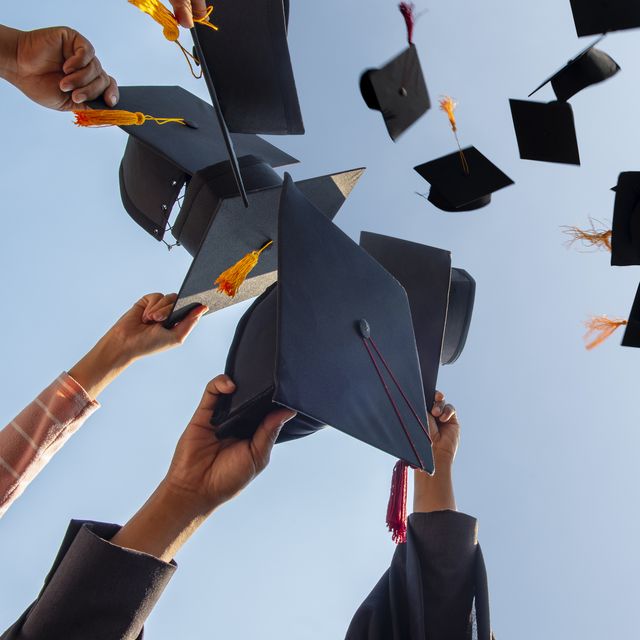 IMPORTANCE OF ALUMNI ORGANISATION
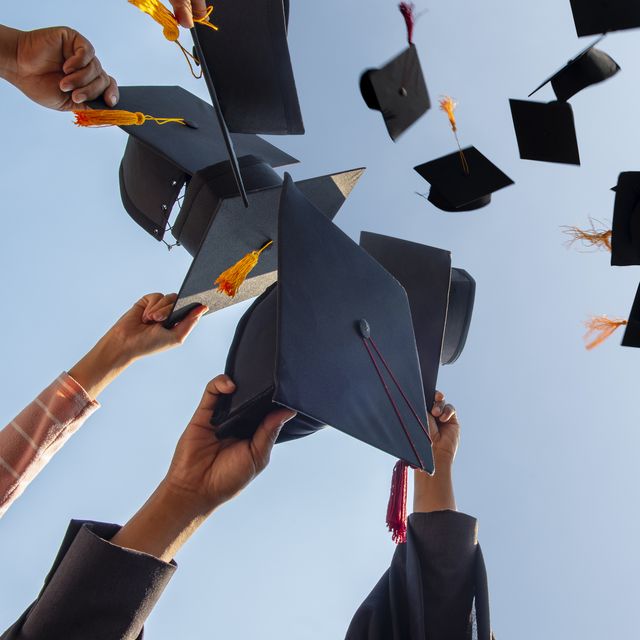 Members support literacy instruction, blood drives and food banks and monies raised support an annual upperclassman scholarship chosen by the membership.
At the University of South Carolina there are 2300 active student’s members in the alumni organizations. The benefits of membership include discounts, a subscription to the alumni magazine and the chance to support the alumni scholarship program.
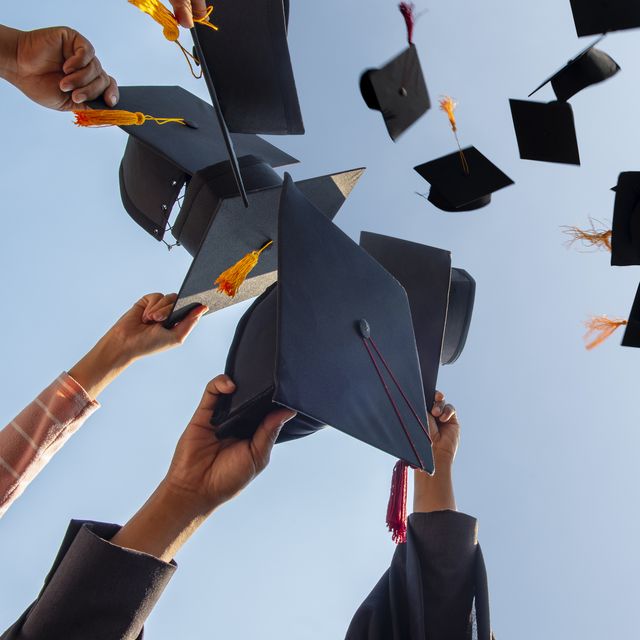 IMPORTANCE OF ALUMNI ORGANISATION
Membership organizations have the added benefit of providing current students with the chance to enhance their leadership skills.
The University of Notre Dame Indiana has had a formal alumni community service program since 1990 (Scalzo 1994 ).
At the University of South Indiana, the student’s alumni organization sponsors an annual holiday tree lighting event.
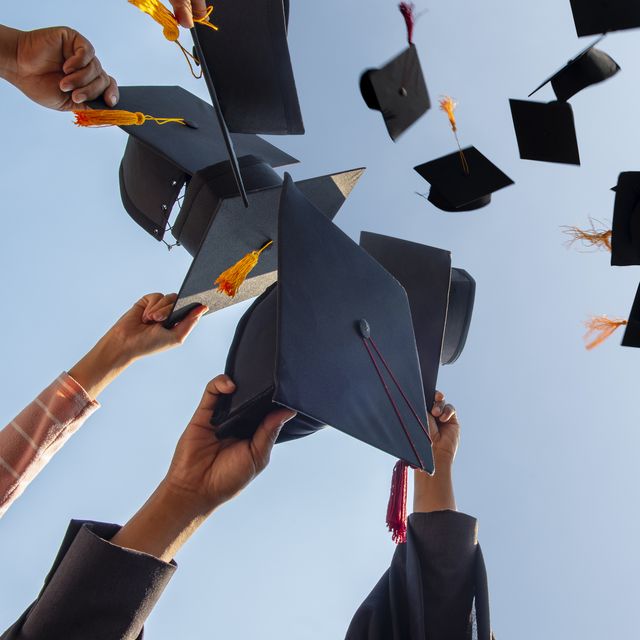 IMPORTANCE OF ALUMNI ORGANISATION
A number of alumni organizations sponsor job shadowing and mentoring programs, summer job placement or internship opportunities for currently enrolled students and help connect alumni employers with potential job candidates for their organizations. 
At Penn State the Lion Link program provides a networking service that connects Penn State students with alumni and other professionals in the students chosen field of interest. Students and alumni career coaches register online to participate in the program.
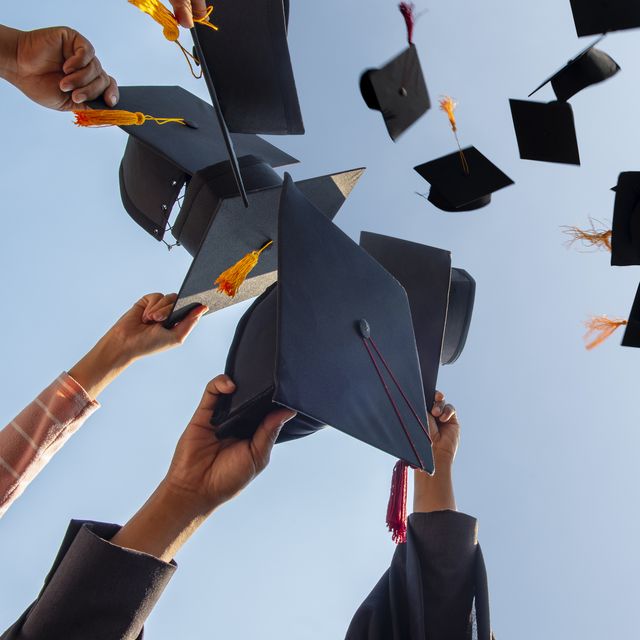 IMPORTANCE OF ALUMNI ORGANISATION
Institutions are advised to consider developing and investing in partnership opportunities that connect alumni with student life
At Bellarmine university, the alumni office provides each new student with a welcome kit. At Arizona State University, the alumni office provides lemonade to the students, their families and the workers who help move in day. 
Though this seems like a relatively simple gesture, creating the kind positive atmosphere make students feel good about the institution.
PROPOSED ACTIVITIES FOR KSG ALUMNI
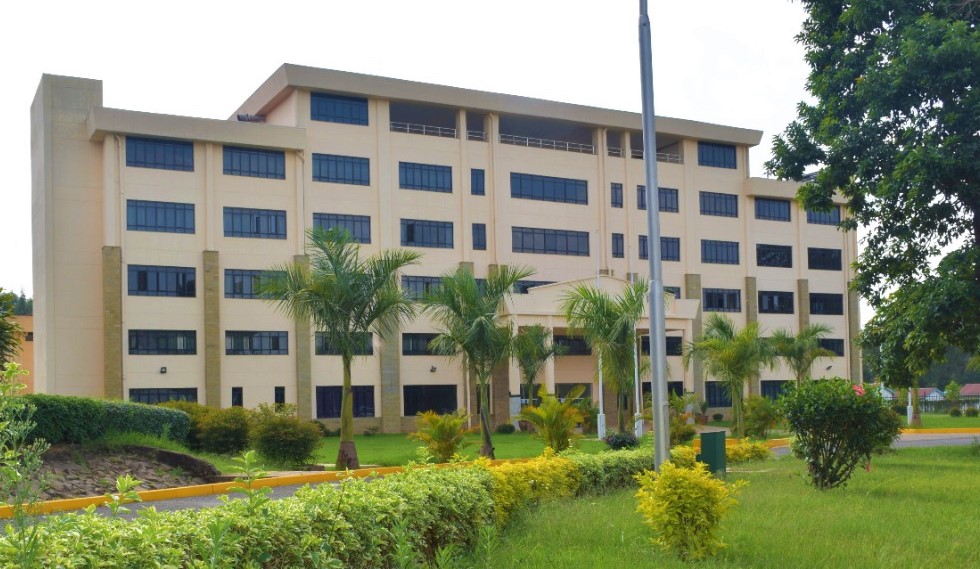 Fund raising for CSR activities, Sponsorship, Scholarships in Public Service Careers.
Mentorship Program in Civil Service & Public Service.
Annual Leaders Conference.
Branding Kenya to foster Loyalty & Patriotism.
Leaderships Seminars. 
Mental Wellness awareness among Public Servants 
Get- Together, Team Building Activities.
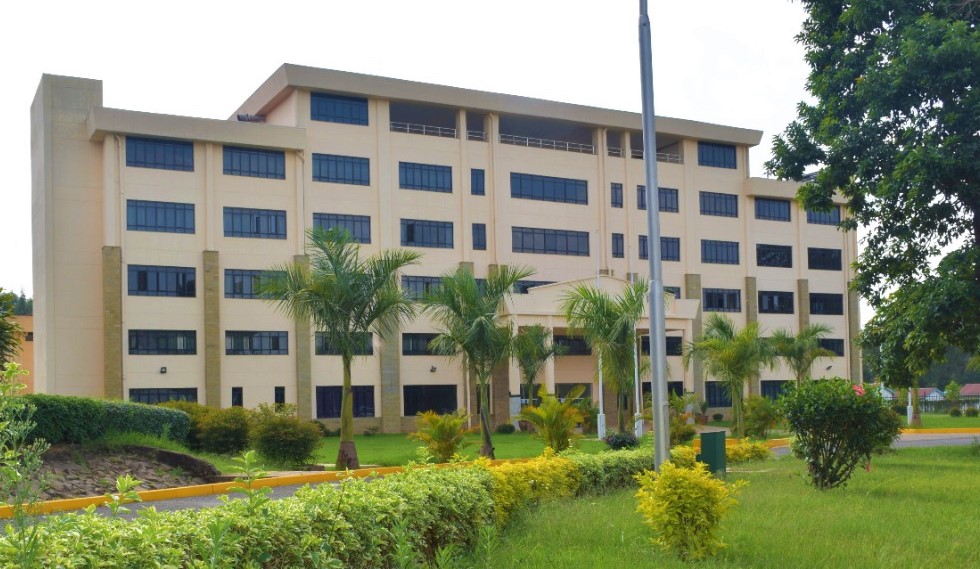 WAY FORWARD
Commissioning of KSG Alumni
President’s Meeting
Registration of Alumni Members
Launch of the KSG Alumni
KSG Alumni Website
Annual General KSG Alumni Meeting
PLENARY SESSION
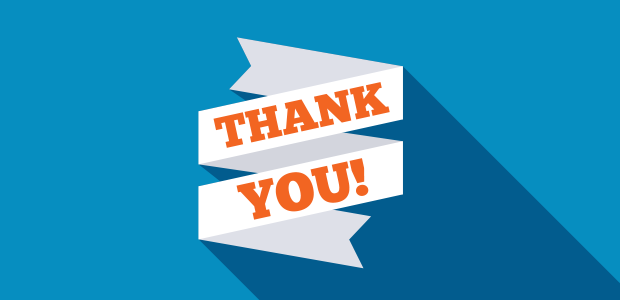